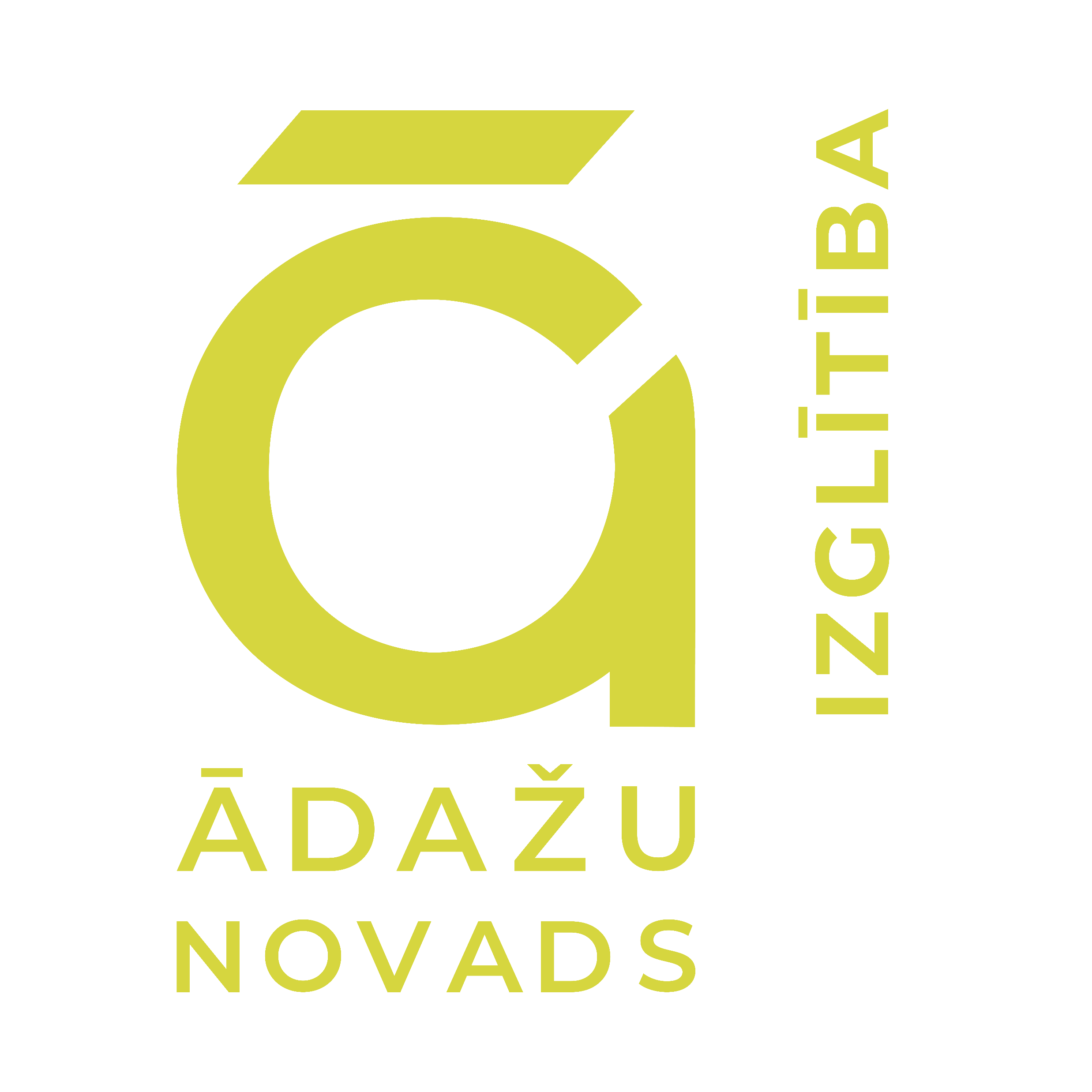 Ziņojums Risinājumi 1. klašu atvēršanai ĀNP izglītības iestādēs 2024./25.m.g.
Sagatavotājs un ziņotājs: Ligita Anspoka
Dati no reģistra par 2017. gada dzimušajiem (16.11.2023.)
Dati no reģistra par 2018. gada dzimušajiem (21.11.2023.)
*Bērnu skaits palielinās, tuvojoties skolas vecumam! Datus uztvert kā minimālo rādītāju, nevis maksimālo!
Problēma
2024. gada 1. septembrī Ādažu vidusskola var uzņemt tikai astoņas            1. klases.
Iespējamie risinājumi
ĀVS neuzņemt PII jaunus izglītojamos un 5. – 12. klašu telpas daļēji izmantot 4. klasei
ĀVS uzņemt astoņas pirmās klases un pārējos uzņemt Carnikavas pamatskolā
Izpētītie risinājumi, kas nav piemēroti:
Meklēt papildus telpas profesionālās ievirzes izglītības iestādēs;
Samazināt vidusskolas posmā uzņemto izglītojamo skaitu;
Attālināts mācību process;
Otrā maiņa ĀVS.
ĀVS neuzņemt PII jaunus izglītojamos
ĀVS telpu raksturojums
2023./2024. mācību gadā 
stāvā izvietotas 3 pirmsskolas vecuma grupas 
(6 telpas)
2. stāvā – 2 grupas (4 telpas + mūzikas kabinets)

2024./2025. mācību gads
stāvā izvietotas 3 pirmsskolas vecuma grupas 
(6 telpas)
2. stāvā – četras 4. klases
Ādažu sākumskola, Attekas iela 16
Mācību klašu skaits skolā: – 32 klases (pamatkorpusā)
8 mācību klases – specializēto priekšmetu korpusā
+ 2 mūzikas kabineti
+ 2 datorikas kabineti
+ mācību virtuve – nevar ielikt klases
! Jau uz doto brīdi sākumskolā nepietiek ar 2 kabinetiem mūzikas nodarbībām, svešvalodai!
! Sporta zāles pārslodze! 
! Jau šobrīd ir likvidēti dizaina un tehnoloģiju kabineti,  mākslas kabineti, dabaszinību kabineti. Tur ir ierīkotas audzināmas klases.
! Ļoti grūti organizēt ēdināšanu (kritiski grūti).
Ādažu vidusskola, Gaujas iela 30
Mācību klašu skaits skolā – 57 klases
Un papildus 10 telpas (mācību telpas) – ir pirmsskola
Svešvalodas stundās klase dalās uz pusēm un tas palielina vienlaicīgi nepieciešamo kabinetu skaitu.
Izvērtējums
Problēmas
Risinājumi
Uzņemt papildus bērnus citās PII un CPS.
Samazinās pirmsskolas vecuma bērnu skaits un nepieciešams papildu līdzfinansējums 118 260 euro* (ņemot vērā ka 27 bērni un 365 euro uz bērnu). Grupu izmaksas ĀVS – 100 849 euro (4 pedagogu algas (1300 euro), 2 auklītes (800 euro) bez piemaksām, atvaļinājuma pabalstiem, u.c. labumiem).
Nepieciešami ieguldījumi telpu pielāgošanai -  sanmezgla pārveide atbilstoši vecumam
* Vienas grupas izmaksas citā kontekstā ir jāsalīdzina pret 40 bērnu izmaksām – 175 200 euro!
Astoņas 1. klases ĀVS
Iespējamie kritēriji:
māsa un brālis,
attālums līdz skolai.
2017. gada dzimušo izvietojums Ādažu novadā
Dati par 1. klases izglītojamiem (2016. gada dzim.), kas mācās Rīgas pašvaldības skolās 2023./2024. m.g.
2023./2024. gadā 13,8 % izglītojamie no Carnikavas pagasta un 1,5 % izglītojamie no Ādažu pagasta izvēlas izglītības iestādi Rīgā.
Dati iegūti no Rīgas vispārējās izglītības iestādēs reģistrēto audzēkņu saraksta, par kuriem pieprasa līdzfinansējumu Ādažu novada pašvaldībai.
Pārdalot 2017. gada dzimušos
Ja uzņem astoņas 1. klases ĀVS un pārējos CPS
Pārdalot 2017. gada dzimušos
Ja uzņem deviņas 1. klases ĀVS un pārējos CPS
Ādažu Brīvā Valdorfa skola
Uzņem divas 1. klases -  aptuveni 50 bērni (maksimums vienā klasē 26 bērni)

2023./2024. mācību gadā ir divas 1. klases 48 bērni. No 48 bērniem 31 ir deklarēts Ādažu novadā, kas nozīmē, ka 65 % no uzņemtajiem  bērniem ir deklarēti Ādažu novadā.
*ĀBVS 1. klases bērnu skaits netiek ņemts vērā, jo, balstoties uz citu gadu pieredzi, tas ir bērnu skaits, kas korelē ar bērnu skaitu, kas deklarējas novēloti.
Uzņemt papildus bērnus citās PII
CPII «Riekstiņš»
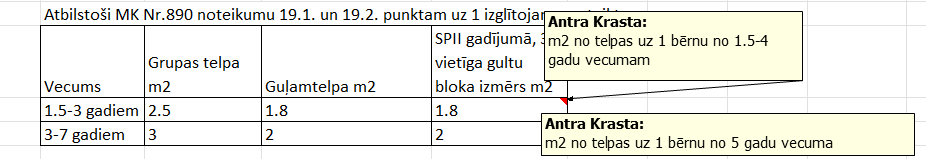 Pie jaunas izglītības iestādes celtniecības
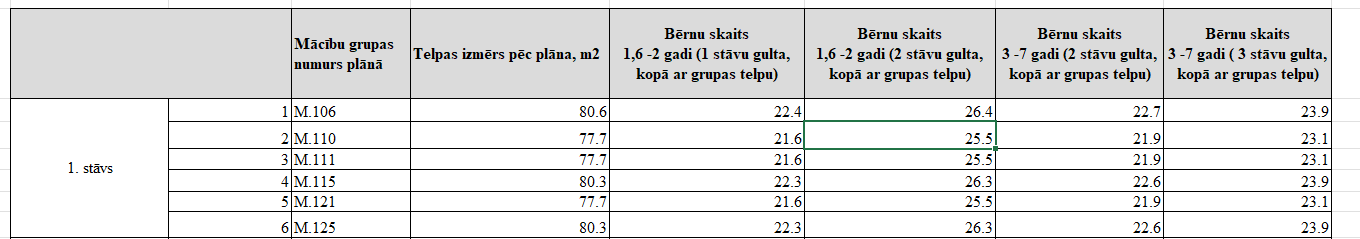 Nepieciešama papildus diskusija un datu interpretācija
CPS plānots uzņemt četras 1. klases
Aktivizēt reklāmu CPS (piesaistes plānu, atvērtās durvju dienas …)
Ja CPS uzņem sešas 1. klases
Ja CPS uzņem septiņas 1. klases
Speciālo kabinetu izmantošana
2023.                                            2024.                                        2025.                                    2026.
Ja uzņem 2 papildus 1. klases
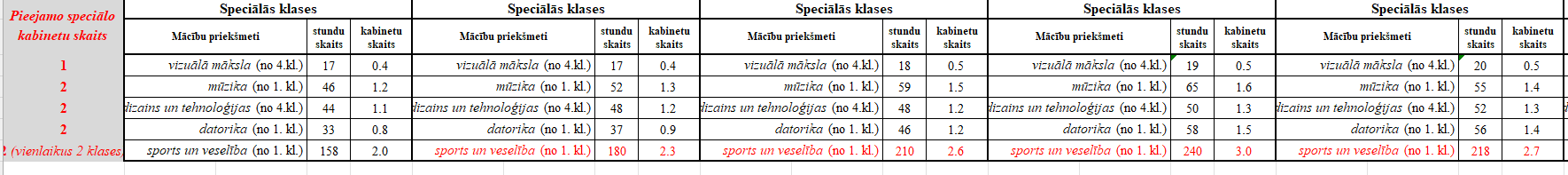 Kabinetu noslodze CPS 1. stāvs
Kabinetu noslodze CPS 2. stāvs
Kabinetu noslodze CPS 3. stāvs
Klašu aizpildījums CPS
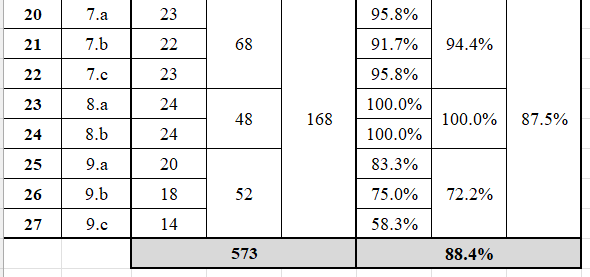 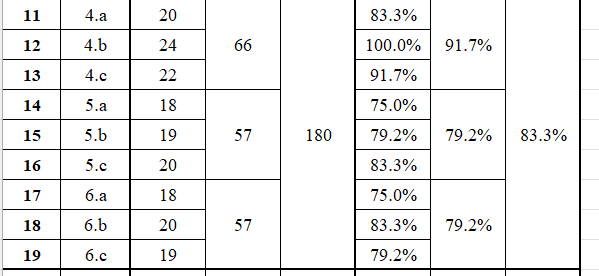 Transporta kustība
Ādaži - Carnikava
Carnikava – Ādaži
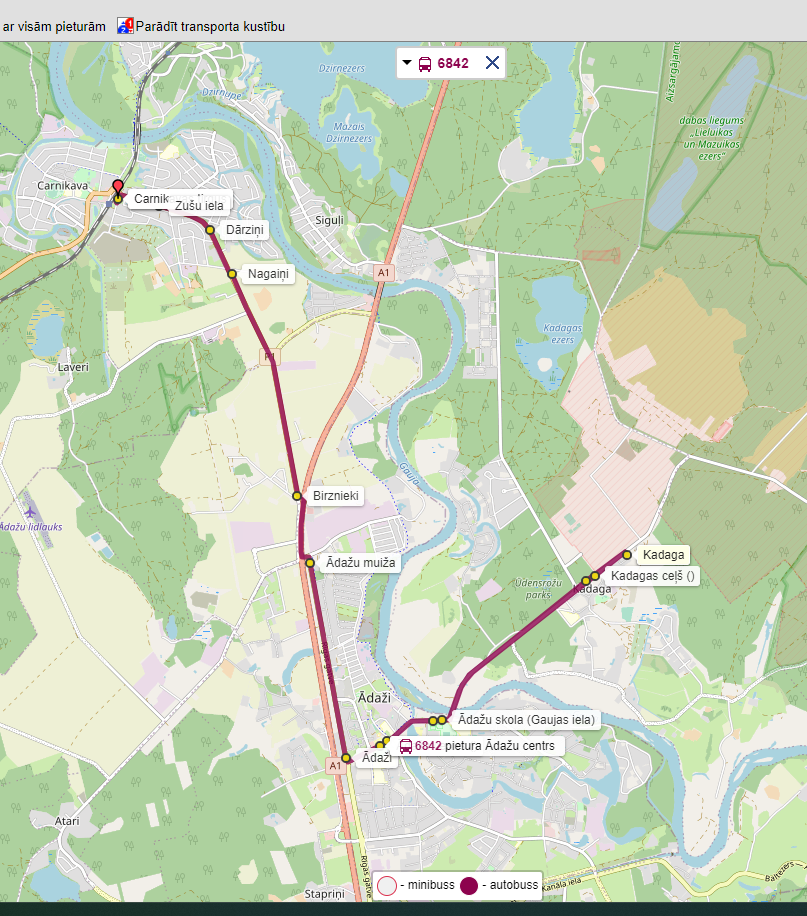 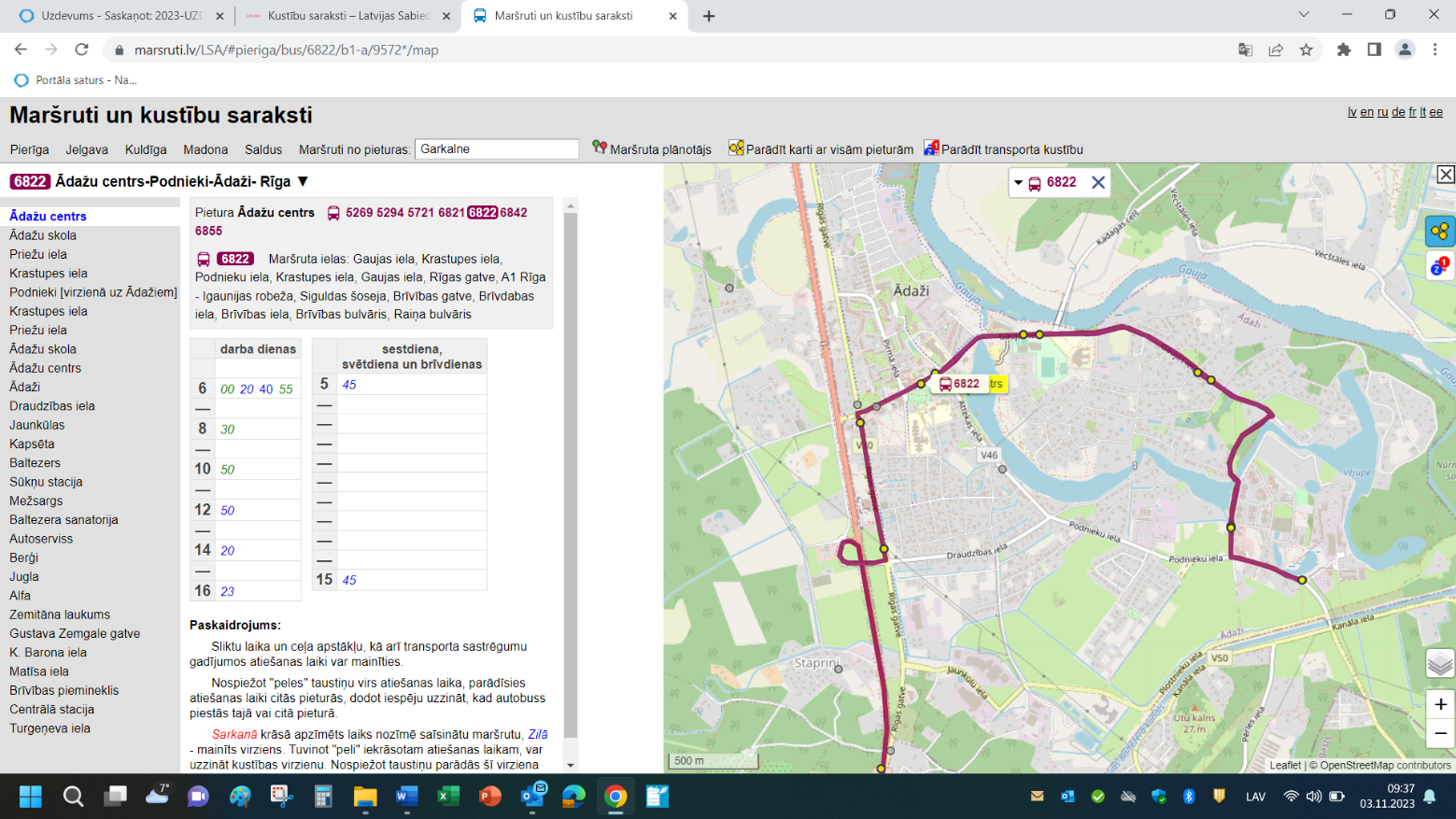 Tālākie risinājumi
iespēja
Samazinot PII bērnu skaitu
2. iespēja
ĀVS uzņemt astoņas 1. klases
Uzdot L. Anspokai virzīt lēmumu uz finanšu komiteju par pirmsskolas vecuma bērnu skaita samazināšanu ĀVS telpās
Uzdot S. Vasiļevskai 2024. gada tāmes budžetā iekļaut finanšu līdzekļus remontam un mēbeļu iegādei.
Uzdot L. Anspokai veikt grozījumus 2023. gada 22. februāra saistošajos noteikumos Nr. 3/2023 «Kārtība bērnu reģistrēšanai un uzņemšanai 1. klasē Ādažu novada pašvaldības vispārējās izglītības iestādēs»
Uzdot R. Paulam 2024. gada tāmes budžetā iekļaut finanšu līdzekļus telpu iekārtošanai.